Поиск минимума функции одной переменной.

Поиск минимума функции нескольких переменных.
Общие оценки задач оптимизации
Первая проблема – размерность задачи. Задача с числом переменных менее 15 является малой задачей. При числе переменных в диапазоне от 15 до 50 – средняя задача, и при числе переменных более 50 – большая задача. 
Вторая проблема – вычисление производных целевой функции (в тех алгоритмах, где они используются). Во многих задачах целевая функция формируется на основе численного моделирования на ЭВМ.
Третья проблема – решение многих нелинейных задач довольно «дорогостоящая» (большое время счёта) процедура из-за многократного вычисления целевой функции или из-за того, что сама задача заключается в решении многих подзадач, связанных между собой. 
Четвёртая проблема связана с плохим масштабированием задач, в которых диапазоны изменений отдельных переменных отличаются друг от друга на несколько порядков. Масштабирование - преобразование переменных с помощью соответствующих коэффициентов к такому виду, когда значение переменных оказываются сопоставимы по своей величине, а значение целевой функции измеряется в безразмерных величинах близких к единице.
Этапы решения задачи
Решение любой задачи состоит из нескольких этапов и начинается с корректной постановки инженерной задачи.
Построение упрощённой модели решаемой задачи, отражающей основные действующие факторы, и установление закономерностей, которыми определяется поведение рассматриваемой системы. Построение модели начинается с определения границ изучаемой системы. Границы служат средством выделения системы из окружающей среды.
Построение математической модели, т.е. математическая запись выбранной модели. Установление соотношений между параметрами модели.
     Например, в приложении к физическим задачам математическими моделями часто являются  системы дифференциальных и линейных алгебраических уравнений.
Построение целевой функции, значение которой соответствует оптимальному варианту решения задачи. 
Это основной показатель оптимизационного исследования позволяющий выбрать компромиссный вариант из возможных решений задачи. 
Целевая функция состоит, как правило, из нескольких параметров, значения которых должны стремиться к достижению требуемых значений (параметров цели). Степень приближения полученного решения к параметрам цели зависит от формы построения целевой функции.
Численный эксперимент и оценка результатов расчётов, которая устанавливает практическую добротность выбранной модели.
 Дальнейшая стратегия поиска заключается либо в принятии выбранной модели, либо в уточнении первоначальной модели, которое связано с усложнением модели за счёт ранее не учитываемых свойств рассматриваемой системы.
Модель системы. В этом вопросе нужно исходить из принципа перехода от простого к сложному. 
Чтобы сузить область поисков минимума, необходимо построить ряд дополняющих и уточняющих моделей, т.е. каждая последующая модель отражает все свойства предшествующей модели и отличается от неё включением в анализ более тонких и сложных параметров реальной системы.
линейная модель
квадратичные модели
варьируемые параметры
 системы
- весовые коэффициенты,
- параметр цели,
- функция от варьируемых           параметров системы,
- функция параметр цели,
- нормирующий коэффициент.
Локальные методы безусловной оптимизации
Нулевого порядка
Первого порядка
Второго порядка
Одномерный поиск
Многомерный поиск
Градиент. методы
Градиент. методы
Метод    дихотомии
Симплекс-метод
Метод Коши
Метод Ньютона
Метод    деления     отрезка  пополам
Метод Нелдера-Милда,
Методы сопряжен. градиентов
Методы сопряжен. градиентов
Метод покоординатного спуска
Метод золотого сечения
Алгоритм Флетчера-Ривса
Метод Дэвидона-Флетчера-Пауэла
Метод Хука-Дживса
Метод Фибоначчи
Метод сопряженных направлений
Метод квадратичн.аппроксимации.
Классы методов безусловной оптимизации.
Метод сопряженных направлений  Пауэла
Метод случайного поиска
Можно выделить два типа задач оптимизации - задачи безусловной оптимизации (без ограничений) и задачи условной оптимизации, когда на параметры наложены ограничения в виде различных типов равенств и неравенств. 
	Ограничения суживают область поиска оптимального решения, и искомый экстремум становится условным. Различают прямые и функциональные ограничения.
Прямые ограничения имеют вид
                                       при           где -                минимально и  максимально допустимые  значения     i -го управляемого параметра;
     n — размерность пространства варьируемых параметров.
Функциональные ограничения, как правило, представляют собой условия работоспособности выходных параметров, не вошедших в целевую функцию. Функциональные ограничения могут быть:	
1)	типа равенств	
                                             
2)	типа неравенств	                                                                          	
В подавляющем большинстве случаев задачи параметрической оптимизации технических объектов сводятся  к задачам условной оптимизации. Решение задач можно выполнить с помощью одного из двух подходов.
В первом подходе учитывается, что большинство развитых методов оптимизации ориентировано на поиск безусловного экстремума, поэтому их применение к решению задачи условной оптимизации требует, чтобы эта задача была предварительно сведена к задаче безусловной оптимизации. 
Во втором подходе используются методы, специально разработанные для решения задач нелинейного программирования с ограничениями.    
Методы решения весьма разнообразны по стратегии поиска минимума целевой функции - можно выделить методы общего характера и методы адаптированные к конкретным задачам.
Выбор методов оптимизации при решении задач связан с рассмотрением  вопросов сходимости, быстродействия и устойчивости. 
Значительный класс задач связан с применением стохастических методов поиска, а также с применением генетических алгоритмов для решения технических задач. 
Особый класс представляет решение задач, в которых целевая функция имеет разрывы.
Поиск минимума функции одной переменной
(безусловная оптимизация).
Методы исключения интервалов.
Два подхода в стратегии поиска оптимума:
Определение минимума целевой функции в заданном интервале поиска, с требуемой точностью.
Определение минимума целевой функции методом, гарантирующим наилучшую точность, при  заданном заранее допустимым количестве обращений к вычислению функции.
В понятие минимизации функции включается не только поиск её экстремума, но и оценка значений функции на краях исследуемого интервала, т.е. функция может быть монотонно возрастающей или убывающей.
Алгоритмы нахождения локального минимума методом сокращения интервала поиска
Все алгоритмы построены на анализе значений минимизируемой функции в пробных точках, расположенных внутри интервала поиска. Различие методов заключается в принципе выбора места расположения этих пробных точек.
Принцип симметричного поиска реализуется в задачах оптимизации несколькими способами:
методом дихотомии,
методом деления отрезка пополам,
методом золотого сечения,
методом Фибоначчи.
1. Метод  дихотомии
Алгоритм, в котором на каждой итерации интервал поиска минимума функции сокращается ровно вдвое.
 Вычисление значения минимизируемой функции на каждой итерации производится дважды. 
На текущей итерации определяется  xср середина отрезка [a,b]     и вычисляются значения двух близко лежащих точек 
	                      и,                    где   наперёд заданное малое значение аргумента функции. 
Далее сравниваются значения функции в точках     ,      и определяется половина интервала [a,b], в которой находится точка минимума функции .
Дано: функция         определена на  интервале [a,b].








1: Вычислить  точки         ,       и       ,  значения функции в точках          ,             и сравнить их
a
b
a
b
a
2:Определить новые границы интервала поиска и проводим поиск







3:Определить новые границы интервала поиска и проводим поиск
b
a
b
Алгоритм: метод дихотомии
Функция f(x) задана на отрезке [a,b] и имеет только один минимум. ε, δ – малые значения, b>a.
Шаг1: Определить середину интервала xср=(a+b)/2 , выделить две точки на оси аргументов   x1= xср – ε  и x2= xср + ε . 
Шаг2: Вычислить в этих точках значения функции fx1=f(x1) и fx2=f(x2 ).
Шаг3: Сравнивнить значения функции fx1 и fx2. Если fx1< fx2, то присваить
	 b= xср, иначе a= xср .
Шаг4: Завершение счета. Если
	 abs(b-a)< δ, то перейти к шагу 5, иначе перейти к шагу 1.
Шаг5: Вычислить xmin=(a+b)/2  и  f(xmin)
2. Метод деления отрезка пополам.
На каждой итерации интервал поиска минимума функции сокращается ровно вдвое. Метод основан на выборе трёх пробных точек, расположенных равномерно на интервале поиска минимума целевой функции. 
На текущей итерации определяется  xср середина отрезка [a,b] и значения двух симметрично расположенных точек 
	 x1= xср – abs(b-a)/4  и 
	x2= xср + abs(b-a)/4. 
Далее сравниваются значения функции в точках  xср,  x1,  и  x2   и определяется половина интервала [a,b], в которой находится точка минимума функции .
Возможные положения минимума функции
Алгоритм: метод деление отрезка пополам.
Шаг1: Определить середину интервала xср=(a+b)/2 . Вычислить в этой точке значение функции fxср= f(xср).
Шаг2: Определить точки x1= xср – abs(b-a)/4  и                     x2= xср + abs(b-a)/4. 
Шаг3: Вычислить значения функции fx1= f(x1), fx2 =f(x2 ). 
Шаг4: Сравнить значения функции fx1 и fxср . 
	Если fx1 < fxср , то присвоить b= xср,  xср=x1,  fxср= fx1, вычислить точки x1= xср – abs(b-a)/4  и x2= xср + abs(a)/4, перейти к шагу 6. Иначе перейти к шагу 5.
Шаг5: Сравнить значения функции fx2  и fxср . 
	Если fx2 < fxср , то присвоить a= xср, xср=x2 , fxср= fx2, вычислить точки x1= xср – abs(b-a)/4  и  x2= xср + abs(b-a)/4,  перейти к шагу 6. Иначе присвоить a= x1, b= x2, вычислить точки 
	x1= xср – abs(b-a)/4  и  x2= xср + abs(b-a)/4 
Шаг6: Завершение счета. Если abs(b-a)< δ, то перейти к шагу 7, иначе перейти к шагу 3.
Шаг7: Вычислить xmin=(a+b)/2  и  f(xmin)
A
C
B
3. Метод золотого сечения.
Геометрическая интерпретация принципа  метода золотого сечения заключается в следующем. Дана прямая ACB



Золотое сечение определяется соотношением отрезков AC/AB=CB/AC, т.е. отношение большего отрезка к целому равно отношению меньшего отрезка к большему отрезку. Если принять целый отрезок АВ=1, то
    Приближённо АС≈0.62, а СВ≈0.38.
λ - относительная величина для текущего интервала поиска. Исключили правый подынтервал. Оставшийся подынтервал длины λ содержит одну пробную точку, расположенную на расстоянии (1- λ) от его левой граничной точки. Расстояние (1- λ) предшествующего шага поиска должно  составлять λ-ю часть длины нового интервала поиска (которая на текущем шаге составляет величину равную λ от предшествующего интервала). При выборе           		      следующая пробная точка расположится на расстоянии равном λ-й части длины интервала от правой граничной точки.
Алгоритм: золотое сечение.
Шаг1: Задать коэффициенты λ2=0.62, λ1=0.38, интервал [a,b]  и длину отрезка L=abs(b-a).
Шаг2: Выделить две точки  v=a+L* λ1 и w=a+L* λ2 . Вычислить в этих точках значения функции fv=f(v) и  fw=f(w).
Шаг3:Если abs(b-a)< δ, то перейти к шагу  6, 
	иначе перейти к шагу 4.
Шаг4: Сравнить значения функции fw и fv. 
	Если fw < fv , то присвоить a=v, v=w, fv =fw и  вычислить w=a+abs(b-a)* λ2 и  f(w),  перейти к шагу 3. Иначе перейти к шагу 5. 
Шаг5: Присвоить b=w, w=v, fw =fv   и  вычислить  v=a+abs(b-a)* λ1 и  f(v).  Перейти к шагу 3.
Шаг6: Вычислить xmin=(a+b)/2  и  f(xmin).
Поиск минимума функции одной переменной
(безусловная оптимизация).
(Полиномиальная аппроксимация ).
Интерполяционная формула Ньютона.

    где      ,     – узлы и значения табличной функции в узлах,
                               - шаг таблицы.
Коэффициенты полинома определяются как    

             - конечная разность.
Таким образом, по трём заданным точкам (значениям функции в узлах) можно построить квадратичный полином и по первой производной определить минимум интерполяционной функции.
1. Метод с использованием квадратичной аппроксимации.
Метод с использованием квадратичной аппроксимации.
Алгоритм Пауэлла
Начальная точка     ,     – шаг по оси      
Шаг1: Вычислить 
Шаг2: Вычислить        и   
Шаг3: Если,                  
положить
   Если                     , положить 
Шаг4: Вычислить             и  найти


Шаг5: По точкам               вычислить     , используя процедуру	интерполяции.
Шаг6: Если                     и 
    достаточно малые, то поиск  закончен. Иначе перейти к шагу 7.
Шаг7: Выбрать «наилучшую»         точку  и две точки по обе стороны от неё, пронумеровав их в естественном порядке, и перейти к шагу 4.
Методы с использованием производных.
Если рассматриваемые целевые функции являются не только непрерывными, но и дифференцируемыми, то эффективность процедур поиска можно повысить.
1. Метод Ньютона – Рафсона
A
Пусть функция         дважды дифференцируема, тогда для функции
                          условием нахождения минимума (экстремума) является нахождение такого        , для которого 
                                               (**)     . 
	Решение этого уравнения производится методом касательных. Процесс носит итерационный характер. Выберем в качестве стартовой точки значение        (первое приближение значения корня уравнения (**) ) . Из точки  А проведем касательную до пересечения с осью абсцисс в точке           . Уравнение касательной имеет вид
                                                            ,
где        – текущее значение координаты, а        - соответствующее значение линейной функции. Полагая 
                     ,   получаем
                                                      

Итерационный процесс продолжается до тех пор, пока не реализуется условие                     (     - малое число).
В этом алгоритме большое значение имеет выбор начальной точки. При неудачном выборе процесс поиска корня может расходиться. Рассмотренный алгоритм используется в разделе численных методов для решения нелинейных и трансцендентных уравнений. В поиске минимума функции             можно использовать и метод секущих (хорд).
2. Метод с использованием кубической аппроксимации.
для построения аппроксимирующего полинома третьего порядка требуется информация из двух точек, т.к. в каждой точке вычисляется не только значение целевой функции, но и её производная. Начальная точка     выбирается произвольно, точки
	и         выбирается таким образом, чтобы производные             и          имели разные знаки. В этом случае в интервале  будет находиться точка      , содержащая минимум функции 
	(                    ). Аппроксимирующий полином третьего порядка запишется в виде
Параметры этого уравнения подбираются так, чтобы значения        и          в точках         и           совпадали со значениями           и            в этих же точках. 
Из  решения системы уравнений





Определяем коэффициенты

Приравнивая первую производную полинома         нулю, можно получить выражение для определения точки минимума. Переобозначая
(***)

	где







Получаемая точка      расположена между  точками       и         . Затем снова выбираются две точки, одна из которых -, а другая – либо       ,   либо   
            (значения производных в паре выбранных точек должны быть противоположны по знаку).
Алгоритм метода кубической аппроксимации.
Выбрать начальную точку      ,      – шаг по переменной     ,     и       - параметры сходимости.
Шаг 1: Вычислить              .
   Если                    , то вычислить                       
                                   , 
    Если                  ,  то вычислить   
                                    ,
    Шаг 2: Вычислить           в точках          ,
    вплоть до точки       , в которой 
                                        . 
    Затем положить                                     , вычислить          ,          ,           и             .
Шаг 3: Найти точку  аппроксимирующего полинома (по формуле   (***) ).
где
Шаг 4: Если ,                      перейти к шагу 5. Иначе вычислять          по
	 формуле                                    
	
	до тех пор, пока не будет выполнено условие                                         .
Шаг 5: Условие окончания поиска.
	Если                     и                                ,                  то поиск завершён. 
	Иначе положить, либо 
	если                                          ,
	либо
	если                                   .
	Затем перейти к шагу 3.
Поиск минимума функции
 нескольких переменных.
(безусловная оптимизация)
Оптимизационные задачи разделяются на классы по свойствам целевой функции и функциям ограничения.
 Целевая функция может быть квадратичной, полиномом, однородной, составной, дробной и т.д. 
Функции ограничения могут быть нелинейными, квадратичными, полиномами, линейными и т.д. Ограничения могут быть односторонними, двусторонними или вообще отсутствовать. 
Различные сочетания видов целевой функции и ограничений определяют различные типы задач безусловной и условной оптимизации. 
Методы поиска минимума целевой функции различаются способами построения базовых и пробных точек в пространстве поиска, определением направления  и способом движения к минимуму целевой функции.
Общая постановка задачи
Запишем вектор       , определённый в евклидовом пространстве           через его компоненты                              . 
Функцию многих переменных можно разложить в ряд Тейлора
	        

	где         - точка разложения функции из пространства            ,
	                       - величина изменения    , 
                  - n-мерный вектор-столбец первых производных функции  вычисленных в точке        , 
                                      - симметрическая матрица размерности                 вторых частных производных функции  вычисленных в точке          (матрица Гессе).
Пренебрегая  членами высших порядков, можно представить целевую функцию как квадратичную функцию.
Для произвольного значения  изменение целевой функции можно записать как        
                                                             (*)

В окрестности точки минимума выполняется условие
	
	Если это условие выполняется для всех                 , то обозначим             как точку глобального минимума функции многих переменных. Если это условие справедливо только в окрестности         , эта точка соответствует локальному минимуму.
Если                 , то имеет место локальный максимум, если   принимает положительные, отрицательные значения или равна нулю в δ-окрестности, то     - седловая точка.
В предположении, что                     и
                 существуют и непрерывны для всех               , знак        не меняется при произвольном варьировании       только в случае                       .
	Точка          является стационарной точкой. Следовательно, условие стационарности
			
	и уравнение  (*)  принимает вид
Знак           определяется квадратичной формой 
		     
	или   	            
	Стационарная точка           - точка минимума, если матрица A является положительно полуопределенной матрицей, т.е.                для любых       .
Существование минимума функции нескольких переменных в точке  определяется условиями необходимости и достаточности. Чтобы точка  являлась точкой минимума функции нескольких переменных необходимо, чтобы
 		
	и матрица  была положительно полуопределенная, и достаточно, чтобы 
		
	и матрица                     была положительно определенная (т.е. 
                                      ).
Линии уровня «чаши», матрица  
	положительно определена.
Линии уровня «седла», матрица  
не определена положительно.
Линии уровня «оврага», матрица вырождена. Целевая функция квадратична относительно  линии    A - B  .
Классы методов безусловной оптимизации
Методы прямого поиска, построенные только на вычислении значений целевой функции.
Градиентные методы, в которых используются точные значения первых производных целевой функции.
Методы второго порядка, в которых используются первые и вторые производные целевой функции.
Стохастические методы.
Преобразование задачи
Цель: 
улучшение поведения целевой функции в области минимума,
 сокращение времени вычисления функции и её градиента, 
уменьшение влияния погрешностей вычисления на процесс оптимизации.
 
		Преобразование переменных. Бывает полезным произвести замену переменных с целью изменить характер линий уровня (поверхностей уровня в многомерном случае), придавая им менее изогнутый характер и вытягивая вдоль координаты. В зависимости от конкретного случая, замены могут носить как линейный, так и нелинейный характер.
Масштабирование целевой функции. 
	Решение не измениться, если целевую функцию умножить на некую положительную константу или добавить константу, чтобы значения целевой функции находились в области близкой к единице. Эта операция называется масштабированием целевой функции, которая непосредственно связана с преобразованием переменных. Размерности компонент вектора аргумента целевой функции  могут оказать существенное влияние на анализ условий окончания поиска  - сравнение двух соседних итераций поиска – i-ой и (i+1)-ой. Если размерности координат различаются на порядки, то определяющим фактором будет координата с наибольшими значениями.
Масштабирование ограничений. 
	Изменение масштаба ограничений должно согласовываться с принципом преобразования переменных и масштабированием целевой функции.
Методические предпосылки решения задачи
Независимо от выбранного метода, необходимо решить задачи:
Выбор базовой (стартовой) точки алгоритма
Выбор направления поиска минимума целевой функции.
Выбор способа движения по направлению к минимуму.
Нахождение минимума многомерной функции.
поверхность
Проекции линий уровней на плоскость
уровни
Целевая функция – функция, описывающая (n+1)-мерную поверхность.
Нулевые методы поиска минимума функции многих переменных
Метод покоординатного спуска
1’
2’
3’
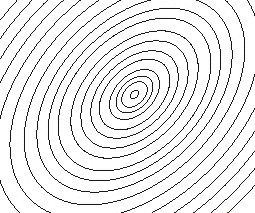 Глобальный минимум
Локальные минимумы
e
3
3
2
c
d
2
Направление к минимуму ф-ции
1
1
b
a
1’
2’
3’
Линии уровня
Сечение по линии 1-1
1
1
a
b
Алгоритм метода покоординатного спуска
Шаг1:	Выбрать начальную точку A с координатами   	. Зафиксировать .
Шаг2: циклический просмотр переменных. Зафиксировать значение , тогда целевая функция  будет функцией одной переменной  с параметром . Найти минимум (точка B) с координатами .
Зафиксировать значение , тогда целевая функция  будет функцией одной переменной  с параметром . Найти минимум  по направлению 2-2 (точка C) с координатами . Итерация заканчивается определением промежуточного минимума. 
Шаг3:	Проверить условия достижения минимума – значения целевой функции , т.е.  .
	Если «да», то закончить поиск, иначе положить и перейти к шагу 2.
2. Метод Хука-Дживса
1’
2
3’
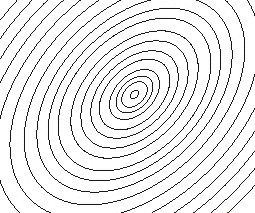 4
Глобальный минимум
Базовые точки
f
3
3
e
d
c
1
Направление к минимуму ф-ции
1
b
a
2
1’
3’
2’
Линии уровня
Сечение по линии 1-1
1
1
a
b
Метод Хука-Дживса является комбинацией исследующего поиска, циклического изменения переменных и поиска по образцу

	Исследующий поиск заключается в последовательности следующих действий:
Задаются величины шагов по всем координатным направлениям (они могут быть различными).
Задаётся исходная точка.
По одной из координат делается пробный шаг. Если значение целевой функции в пробной точке не превышает её значения в исходной точке, то шаг удачный. В противном случае из исходной точки делается шаг в обратном направлении.
Перебор осуществляется по всем координатам. Полученная точка называется базовой точкой.
Поиск по образцу. В данном алгоритме приняты следующие обозначения: 
        - текущая базовая точка,
       - предыдущая базовая точка,
       - точка, построенная при движении по образцу,
          - следующая (новая) базовая точка.
Производится единственный шаг вдоль прямой соединяющей две базовые точки - полученную и предыдущую. Новая базовая точка на этом направлении определяется как
		        

Как только движение по образцу не приводит к уменьшению значения целевой функции, точка  фиксируется в качестве временной базовой точки и относительно неё проводится исследующий поиск. Если в результате поиска определяется точка, в которой значение целевой функции меньше чем точке , то она рассматривается как новая базовая точка .
Если исследующий поиск неудачен, то нужно вернуться в точку  и провести исследующий поиск с целью определения нового направления минимизации.
Если в конечном итоге (т.е. после просмотра всех возможных направлений) поиск не приводит к успеху, то нужно уменьшить величину шага и повторить исследующий поиск.
Поиск завершён, когда величина шага становится достаточно малой.
Алгоритм Хука-Дживса
Шаг 1: Задать начальную точку      , 
 приращения по координатам                                ,
             коэффициент уменьшения шага,                  параметр окончания поиска              (малое) .
Шаг 2: Провести исследующий поиск в текущей базовой точке, начиная с           .
Шаг 3: Проверить результаты исследующего поиска на успешный результат:
      Успешный – перейти к шагу 5.
      Неуспешный – перейти к шагу 4.
Шаг 4: Проверить условие окончания поиска – если величина шага                        , то прекратить поиск, последняя базовая точка является точкой минимума. 
Иначе уменьшить приращение по координатам                         
                                                     и перейти к шагу 2.
Шаг 5: Провести поиск по образцу
 
Шаг 6: Провести исследующий поиск, используя 
             в качестве базовой точки и считать, что    найденная        - следующая (новая) базовая точка.
Шаг 7: Проверить условие                             . Если условие – «правда», то  положить             
                     ,                            и  перейти к шагу 5. Иначе перейти к шагу 4.
Алгоритм имеет недостатки:
При сложной конфигурации линий уровня на этапе циклического движения по координатам возможно преждевременное прекращение поиска.
При значительных нелинейных эффектах возможно вырождение – последовательность исследующих поисков не переходит в движение по образцу.
	Метод имеет различные модификации связанные исследующим поиском, выбором направления и длины шага.
3. Метод сопряженных направлений.
Наиболее эффективными из методов прямого поиска являются метод сопряженных направлений, который, также как и  методы других видов поиска, имеет различные реализуемые алгоритмы. Основным достоинством этого метода является то, что при работе алгоритма для построения направлений поиска используется информация, полученная на предшествующей итерации. Метод ориентирован на решение задач с квадратичными целевыми функциями.
В общем виде квадратичная функция запишем как
	
Рассмотрим понятие сопряжённых направлений. Пусть     - симметрическая матрица размерности  		.
	Направления   называются сопряженными   (     -сопряженными), если эти направления линейно независимые и
	                                  для всех                     .
Если задана произвольная точка          ,  положение точек, находящихся на направлении  d задается формулой
	
Минимум функции         вдоль направления d определяется нахождением такого значения 	, при котором                . Следовательно, полагая, что минимум функции находится в точке       , можно записать
	
Для другой произвольной точки        минимум функции находится в точке         , можно записать
	
Вычитая  (15.19) из (15.20) получим
Это означает, что направления  d и                    являются  
Q-сопряженными. Данное построение отражает свойство параллельного подпространства для квадратичных функций. На рисунке  показаны сопряженные направления для двумерного случая. 
Для квадратичной функции можно построить систему сопряжённых направлений и найти точку минимума на основании трёх одномерных поисков.
В рассмотренном выше алгоритме для построения системы сопряжённых направлений использовались начальные точки и некоторое направление. Это может быть не всегда удобно, поэтому лучше строить сопряжённые направления исходя из одной начальной точки.
Пусть алгоритм начинается из точки       и в дальнейшем построении используются единичные координатные векторы 
 (                 в многомерном случае ). 
Для заданной начальной точки  вычисляется значение     , которому соответствует минимальное значение функции                          .          Определим
	
и вычислим           ,  которому соответствует минимальное значение функции                            .
Определим
Далее вычислим        ,  минимизирующее                      и положим
	
Направления              и      оказываются сопряжёнными.
Этот принцип можно применить и n-мерному пространству. В этом случае для нахождения минимума квадратичной функции требуется проведение        одномерных поисков.
6. Метод сопряженных направлений Пауэла.
Шаг 1: Задать начальную точку     и систему n линейно независимых направлений        ; возможен вариант, когда эти направления совпадают с единичными координатными векторами                                 .
Шаг 2: Найти минимум функции         при последовательном движении по  направлению              . При первом поиске начальная, а при последующих проходах полученная ранее точка минимума, берётся в качестве исходной точки. Направление  используется как на первом, так и на  последнем поиске.
Шаг 3: Определить новое сопряжённое направление с помощью обобщённого свойства параллельного подпространства (см. выше).
Шаг 4: Заменить направление          на       и т.д. Заменить       полученным сопряжённым направлением. Перейти к шагу 2.
Для квадратичной функции алгоритм приводит к нахождению точки минимума за n циклов. Если целевая функция не квадратичная, то для нахождения минимума требуется более чем n циклов (после прохождения n циклов требуется обновление метода). Алгоритм чувствителен к ошибкам счёта, так как они могут привести к нарушению свойств ортогональности.
Градиентные методы
Прямые методы поиска для получения решения требуют очень большое количество вычислений целевой функции. Кроме того, в них никак не используются свойства стационарных точек (т.е. точек удовлетворяющих необходимому условию первого порядка
Предполагается, что компоненты градиента могут быть вычислены либо аналитически, либо при помощи численных методов с высокой степенью точности. Поскольку антиградиент функции указывает направление, по которому функция убывает наиболее быстро, то естественно спуск нужно проводить в этом направлении. 


	где         - текущее приближение (итерация) к решению          ,          - параметр, определяющий длину шага в направлении поиска                            в n-мерном пространстве переменных    	                           .
Выбор            определяется  методами одномерной оптимизации при минимизации функции                  в выбранном направлении. 
Направление                 можно определить различными методами. Оно непосредственно связано с градиентом целевой функции. И одной из разновидностей метода выбора направления              являются методы наискорейшего спуска.
Локальное уменьшение функции определяется вторым членом, так как значение первого члена фиксировано. Следовательно, наибольшее уменьшение целевой функции происходит в таком направлении 	                 	                                           ,
	которому соответствует наибольшая отрицательная величина  второго члена уравнения . 

	Выбор нужного направления произойдёт при условии


Т.е. второй член примет вид
Метод Коши.
Суть метода: в произвольной точке многомерного пространства нужно определить направление локального наискорейшего спуска, т.е. направление по которому в окрестности точки               происходит наискорейшее уменьшение целевой функции. 
	Процедура Коши основана на линейной аппроксимации. 
	Разлагая функцию в ряд Тейлора и ограничиваясь первыми двумя членами ряда, можно записать
В основе простейшего градиентного метода лежит формула 
	
	 где            - заданный положительный параметр вычисленный вдоль направления                  методом одномерного поиска.

	Метод Коши требует вычисления целевой функции и её первых производных на каждой итерации.     Он хорошо работает, когда линии уровня являются окружностями или близки к ним и направление антиградиента не может служить глобальным направлением поиска минимума.
Поскольку определение минимума по направлению производится численными методами с определённой погрешностью, то для достижения глобального минимума с нужной степенью точности возможно повторение итерационных циклов поиска.
Достоинство: метод его устойчив и обеспечивает хорошее продвижение из точек расположенных далеко от минимума.
Недостаток: 
Необходимо определять             на каждой итерации .
Медленная сходимость к точке минимума из-за малых значений градиента в окрестности минимума.
Принципиальный алгоритм  завершает работу при выполнении одного из условий:
- либо предельные значения модуля градиента меньше        ,
- либо предельные значения модуля вектора смещения        , между соседними итерациями -                           
- либо число итераций превышает предельное значение          .
Алгоритм  метода Коши
Шаг 1: 
Задать начальную точку          , задать размерность пространства поиска        , 
задать предельные значения для модуля градиента  и модуля вектора смещения            между соседними итерациями -           , 
задать точность определения минимума одномерного поиска -         ,
задать предельное число итераций       		
Положить             .
Шаг 2: Вычислить градиент 
Шаг 3: Проверить условие                         Если «да», то перейти к шагу 9, иначе перейти к шагу 4.
Шаг 4:  Проверить условие                 . Если «да», то перейти к шагу 9, иначе перейти к шагу 5.
Шаг 5:  Поиск минимума по направлению антиградиента одним из методов одномерной оптимизации (использовать значение             ).
Шаг 6:  Положить
                                    
Шаг 7: Проверить условие 


    
	Если «да», то перейти к шагу 9, иначе перейти к шагу 8.
Шаг 8:  Положить                и перейти к шагу 2.
Шаг 9:  Останов.
Метод Ньютона.
Метод Ньютона основан на квадратичной аппроксимации целевой функции (разложение в ряд Тейлора до членов второго порядка). 

	где                    -   аппроксимирующая функция переменной       , построенной в точке         . 
	Процесс поиска минимума – итерационный процесс, на каждой итерации которого во вновь получаемой точке                  градиент аппроксимирующей функции  обращался в ноль

     следовательно
Последовательность построения точек минимума на текущей итерации определяется соотношением


	Последовательность шагов в алгоритме Ньютона такая же, как в алгоритме Коши, различается только процесс построения точек
5. Симплекс-метод
Прототипом этого метода являлся метод эволюционной оптимизации, стратегия поиска в котором заключается в следующем – задаётся произвольная базовая точка в многомерной области поиска и исследуются определенным образом выделенные близлежащие к ней другие точки. Из этой группы точек выбирается точка с наилучшим (наименьшим) значением целевой функции и процесс повторяется. Подобная стратегия проста, но в случае большого числа переменных (большой размерности пространства поиска) требует больших вычислительных ресурсов и далеко не эффективна. Развитие подобной, но более эффективной стратегии, реализовано в методе поиска по симплексу. Основу этого метода составляет регулярный симплекс, который представляет собой многогранник, рёбра которого - прямые линии, пересекающиеся в (n+1)-ой равноотстоящих друг от друга вершинах, определённый в n-мерном пространстве.
Процедура преобразования симплекса
Итерационный процесс продолжается до тех пор, пока очередной симплекс не захватит точку минимума целевой функции или не произойдёт  «зацикливание» алгоритма – циклическое движение по двум соседним положениям симплексов. Разрешение этой проблемы заключается в следующих действиях:
Если в новой полученной вершине значение целевой функции окажется худшим, то осуществляется возврат к вершине прежнего симплекса. Вместо неё берётся другая вершина, которой соответствует следующее по величине значение целевой функции и отыскивается точка, которая является её дополнением (на соответствующей ей прямой).
Если какая-либо вершина симплекса не исключается на протяжении более чем  m  итераций, то необходимо уменьшить размеры симплекса с помощью коэффициента редукции и построить новый симплекс, выбрав опорной точкой вершину симплекса, имеющую наименьшее значение целевой функции. (Рис.4.14.).
Значение m выбирается из соотношения

	где n – размерность пространства поиска, m – округляется до ближайшего целого числа.
Поиск завершается, когда  размеры симплекса или разности между значениями целевой функции в вершинах симплекса станут достаточно малыми. Степень малости задаётся начальными условиями, определяющими требуемую точность решения задачи.
Построение симплекса начинается с задания координат базовой точки  и масштабного множителя α. Верхний индекс (·) означает номер базовой точки или вершины симплекса. Координаты остальных вершин симплекса определяются как
	



Величины приращений координат     и   	, зависящие от n и α, определяются по формулам
Величина α выбирается исходя из характеристик решаемой задачи. При α=1 ребра регулярного симплекса имеют единичную длину.
	Центр тяжести симплекса

			

Все точки прямой, проходящие через центр тяжести симплекса и         вершину симплекса, лежат на прямой
		
Исходной точке  соответствует значение λ=0, центру тяжести  соответствует λ=1. Новая вершина регулярного симплекса получается при λ=2 и определяется соотношением
К достоинствам можно отнести следующие свойства:
Алгоритм достаточно прост с точки зрения написания программы расчёта.
Алгоритм не требует большого объёма памяти – хранится информация о координатах (n+1)-ой вершине симплекса.
Алгоритм мало чувствителен к ошибкам вычисления значений целевой функции, так как при его реализации оперируют с наибольшими значениями целевой функции в вершинах симплекса, а не с наименьшими.
К недостаткам следует отнести следующее:
Алгоритм достаточно медленный, так как информация, полученная на предшествующих итерациях, никак не используется на текущей итерации.
В алгоритме не предусмотрен простой способ расширения симплекса, не требующего пересчёта значений целевой функции во всех вершинах образца. Уменьшение размеров симплекса может происходить при движении в узком «овраге» или по «хребту» поверхности отражающей целевую функцию. При выходе из «оврага» (или «хребта») дальнейший поиск ведется в условиях уменьшенного шага.
Возможны трудности с масштабированием переменных. Желательно все переменные отмасштабировать таким образом, чтобы они имели сопоставимые по величине значения.
Преобразование симплекса(метод Нелдера-Мида)
отображение
растяжение
Центр
Тяжести
симплекса
сжатие
редукция
В методе Нелдера-Мида преобразование симплекса – растяжение, сжатие и редукция – производятся на основании анализа трёх вершин симплекса (двумерная задача).
 Первая вершина         , в которой значение целевой функции наибольшее (наихудшая вершина). Вторая вершина        , в которой целевая функция               имеет второе по величине значение (после     		). Третья вершина , в которой значение целевой функции наименьшее (наилучшая вершина). Отражение вершины симплекса производится вдоль прямой
Эти уравнения прямой эквивалентны уравнению (4.40). Параметр  θ  определяет характер преобразования симплекса. 
При   
и           происходит нормальное отражение вершины симплекса
При  
и         – растяжение симплекса (Рис.4.14б.). 
При  
и          - сжатие симплекса
При  
и          -сжатие симплекса
Последовательность действий следующая:
Шаг 1: Задать значения параметра преобразования симплекса  θ  и  δ – точность вычислений.
Шаг 2: Построить исходный симплекс.
Шаг 3: Вычислить      ,        ,      ,       .
Шаг 4: Произвести анализ целевой функции в точках        ,      ,      и вычислить положение новой вершины, используя приведенные выше условия преобразования симплекса и уравнение прямой 


Шаг 5: Сравнить значения целевой функции в вершинах симплекса на двух последовательных итерациях – если значения различаются на величину  меньшую или равную, то закончить поиск, иначе перейти к шагу 3.
Метод градиентного спуска
Шаг 1: в стартовой точке определяем градиент целевой функции F(x,y).
 Шаг 2: Проводим сечение поверхности в плоскости вектора градиента функции
Шаг 3: Проводим спуск вдоль линии сечения в направлении противоположном градиенту и находим локальный минимум одномерной функции
Шаг 4: и далее 
            Повторяем последовательность шагов 1-3 для каждой найденной точки локального минимума.
Условия выхода:
Значения функции F(x,y) на двух соседних итерациях меньше малого числа ε
Интервал между локальными минимумами на двух соседних итерациях меньше малого числа δ
Методы оптимизации в задачах с ограничениями.
Задача  формулируется как  нахождение минимума целевой функции           определённой на множестве 
		                                     (4.66)
 при  наличии ограничений
	            и                   ,                (4.67)
где  (          ,                 -  функции ограничения, определённые на множестве            .
Задачи условной  оптимизации решаются сведением их к задачам безусловной оптимизации. 
Эта операция выполняется с учетом прямых и функциональных ограничений. 
Устранение прямых ограничений при переходе к безусловной оптимизации осуществляется соответствующим нормированием управляемых параметров. 
При прямом ограничении  нормирование можно выполнить, например, следующим образом
преобразовав ограниченный параметр      в неограниченный 	. 
Функциональные ограничения устраняются путем конструирования   обобщенной   функции оптимизации с учетом типа ограничений.
Метод штрафных функций
Для решения используются два различных по своей сути метода – метод внешних штрафных функций и метод внутренних (барьерных) штрафных функций.
Задачу нелинейного программирования с ограничениями можно записать в компактном виде как
 	                                                  

где функция             непрерывно дифференцируема,            - замкнутое множество в пространстве           .
Основная идея методов штрафных функций состоит в том, что переходим к решению задачи безусловной оптимизации


где             - штрафные функции.
Метод внешних штрафных функций
В методе внешних штрафных функций штрафы            выбираются так, что точки вне             по мере удаления от границы становятся всё более «невыгодными», при этом внутри   выполняются условия либо                  , либо                    .
Последовательность непрерывных функций             определённая на замкнутом множестве         называется последовательностью внешних штрафных функций, если
                            для всех   
                            для всех
                            для всех   
                            для всех
Метод внутренних штрафных функций
В методе внутренних штрафных функций штрафы           выбираются так, чтобы точки оптимальные для  задачи (4.60) принадлежали внутренности           множества         и 

 для всех         из            , а по мере приближения изнутри  к границе множества                                              .
Последовательность непрерывных функций               определённая на замкнутом множестве         называется последовательностью внутренних штрафных функций, если
                           для всех   
                           для всех   
                                         для всех    стремящихся к границам множества